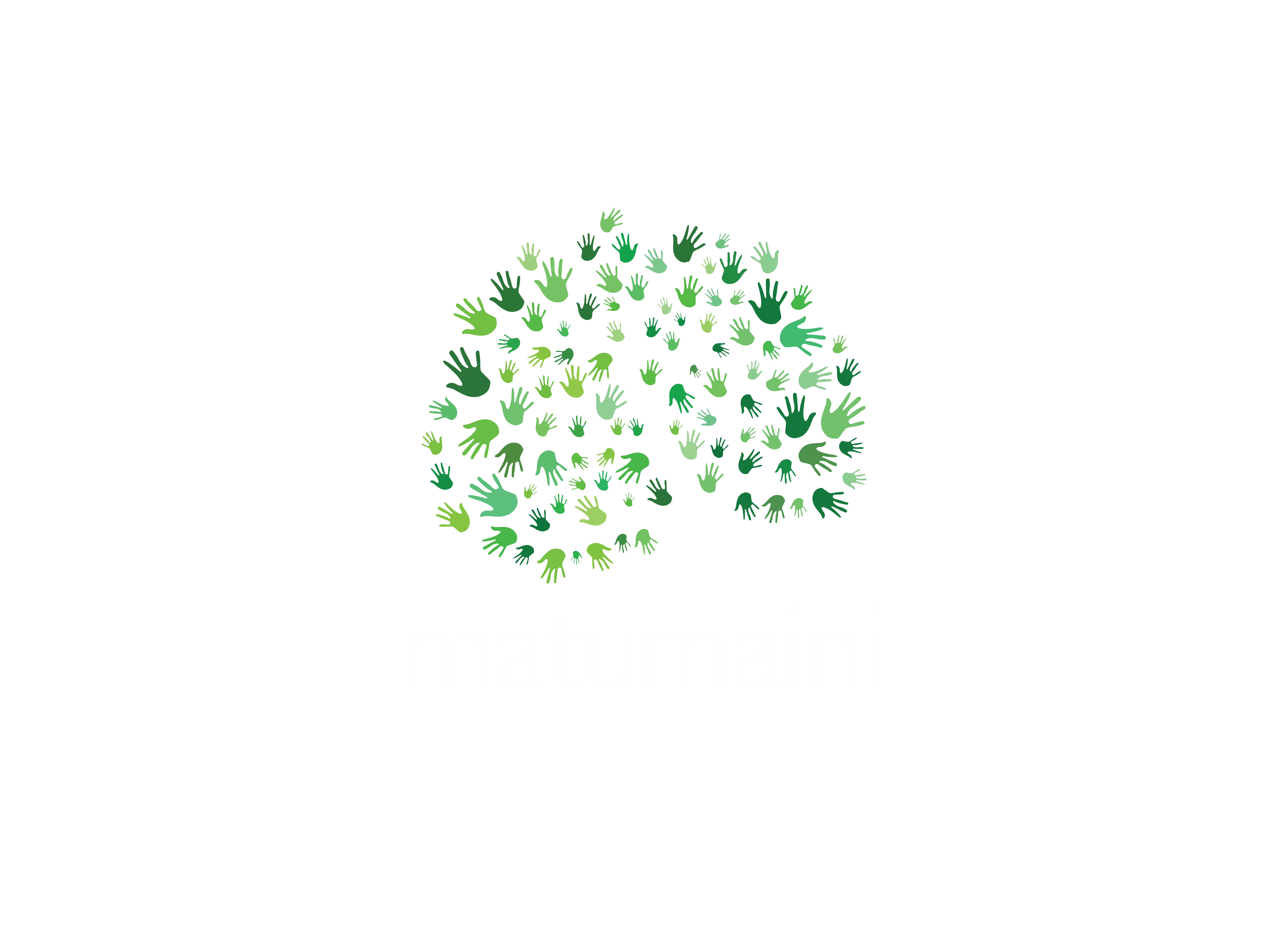 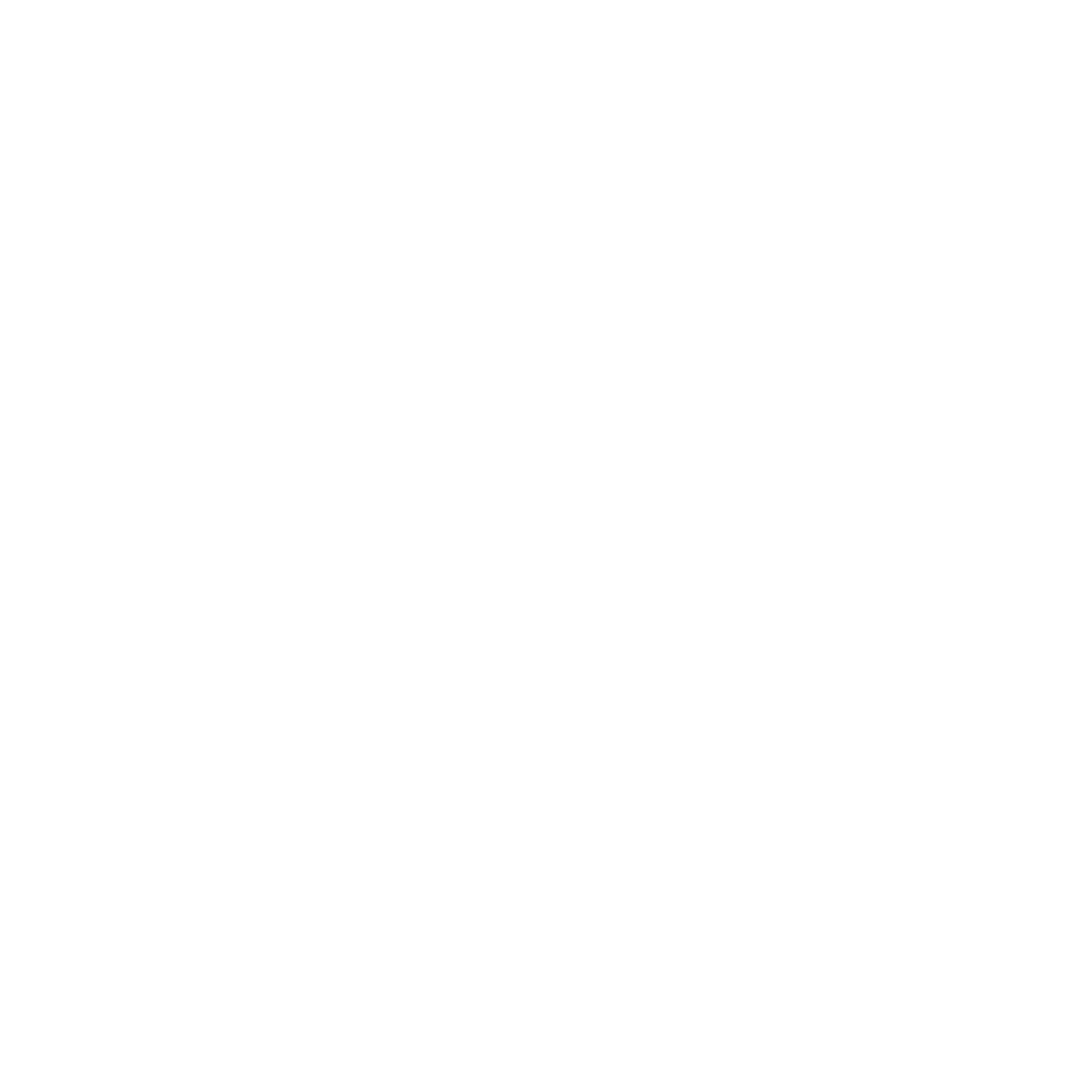 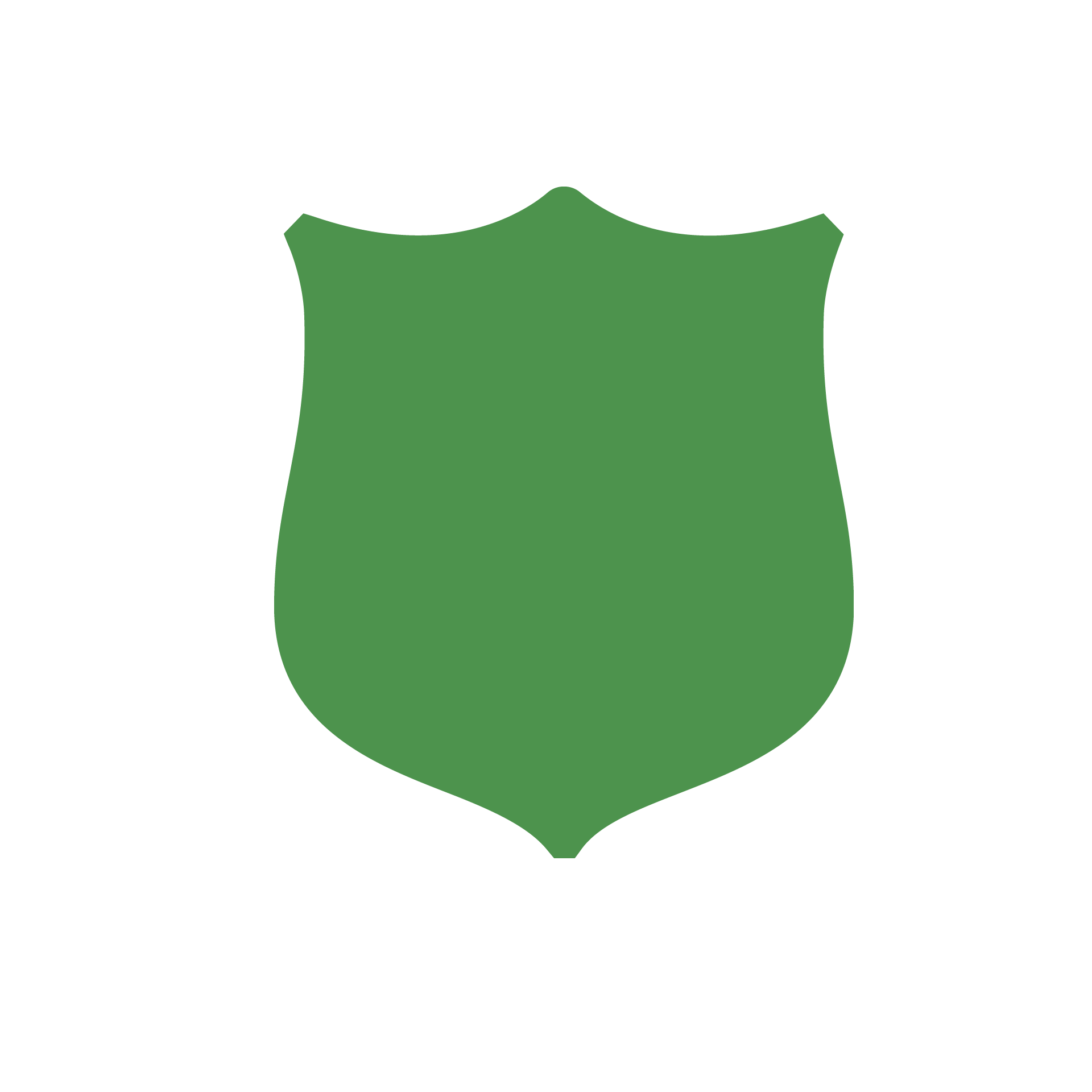 Fakta om Tanzania:
Hovedstad: Dodoma
Største by: Dar-es-Salaam
1 av 2 500 har albinisme
4,2 millioner har nedsatt funksjonsevne
Frelsesarmeen startet opp i Tanzania: 1933
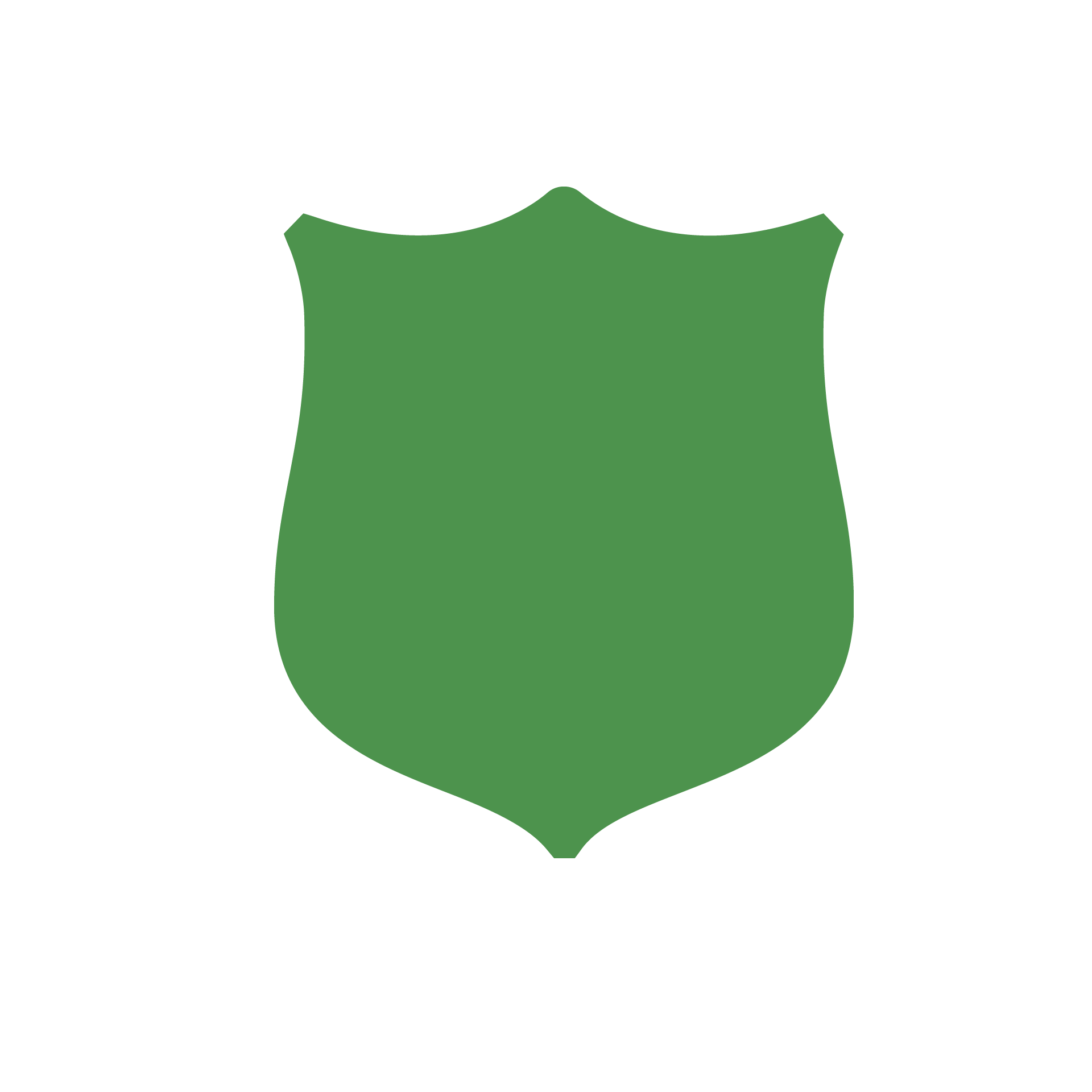 Bakgrunn for misjonsprosjektet
Mennesker med nedsatt funksjonsevne er ofte blant de svakeste og mest marginaliserte i samfunnet – både når det gjelder helse, utdanning, jobb og inntektsmuligheter. Over halvparten av barn med nedsatt funksjonsevne i Tanzania går ikke på skolen, og analfabetisme i denne gruppen er på 48%.
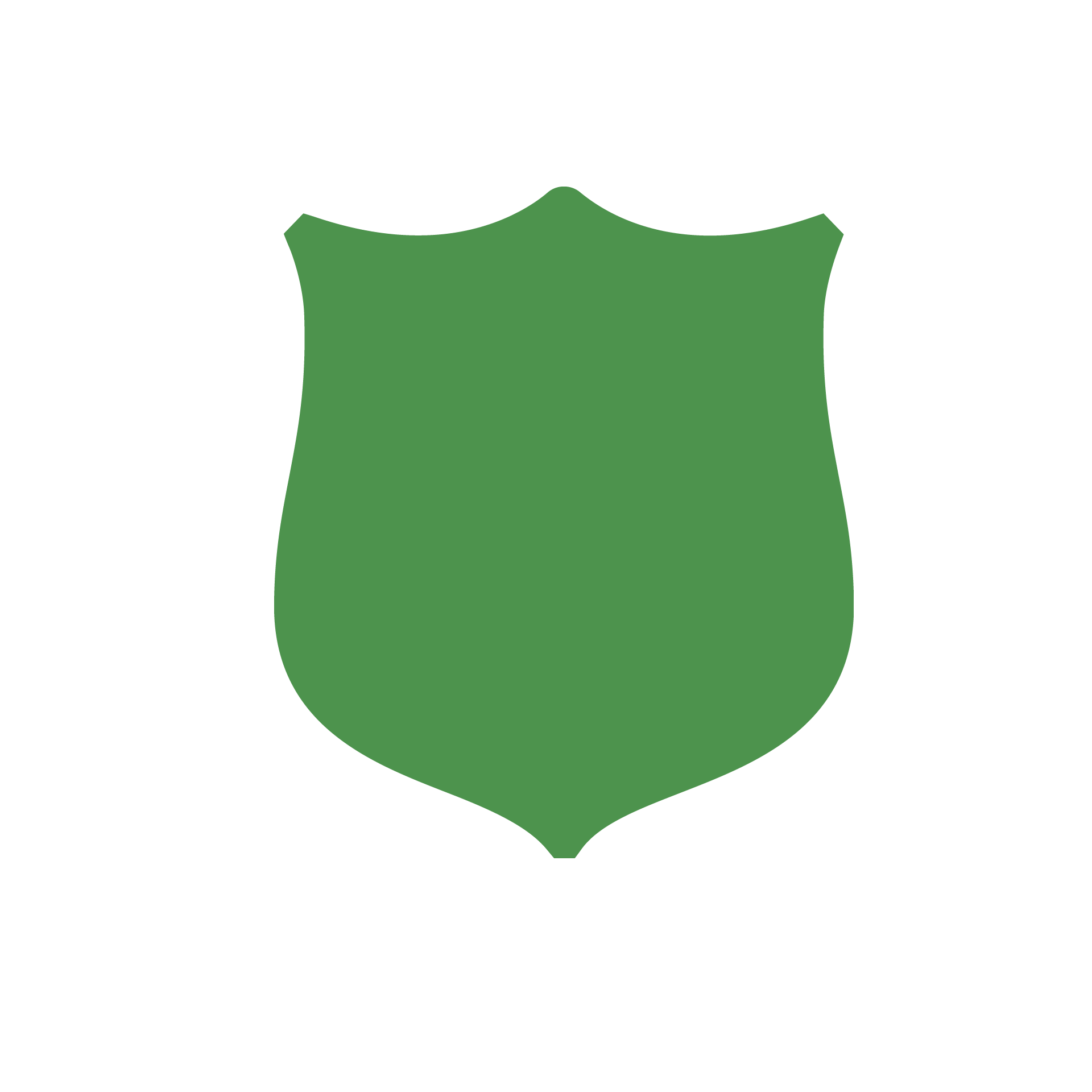 Hva er Matumaini?
Frelsesarmeen har de siste 20 årene drevet skolen Matumaini i Tanzania. 
Skolen ligger i landets største by, Dar-es-Salaam, og har 210 elever fra hele landet fordelt fra 1.-7. klasse. 
Felles for elevene er at de enten har en fysisk utviklingshemning eller albinisme – en tilstand som, på grunn av fordommer i store deler av Tanzania, gjør barna særlig utsatte.
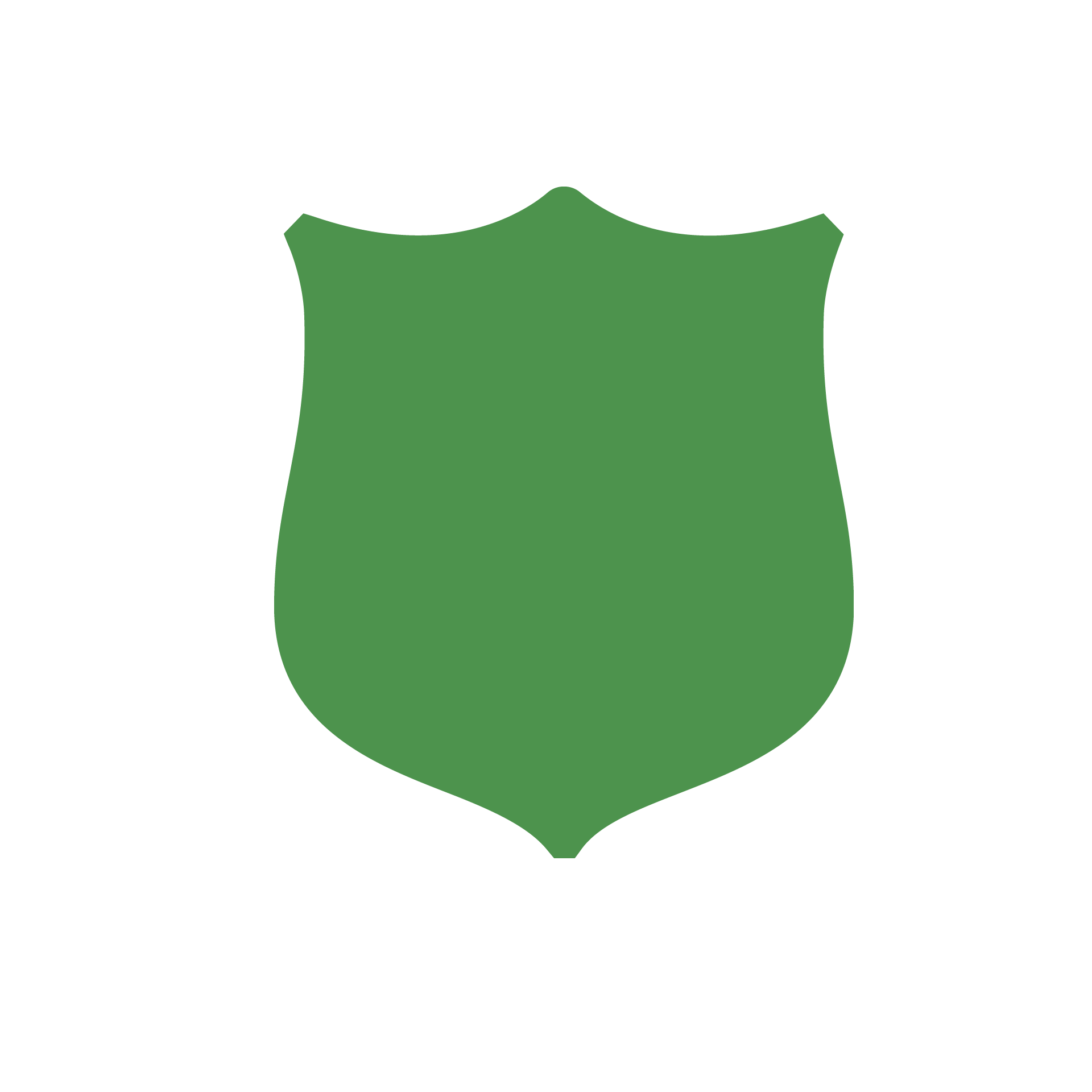 Hva går vår støtte til?

Skolens daglige drift
Hjelpemidler til barna
Opphold på internat og skolegangDette inkluderer (men begrenser seg ikke til):- Matvarer- Klær- Skolemateriell- Hygieneartikler - Medisinsk oppfølging
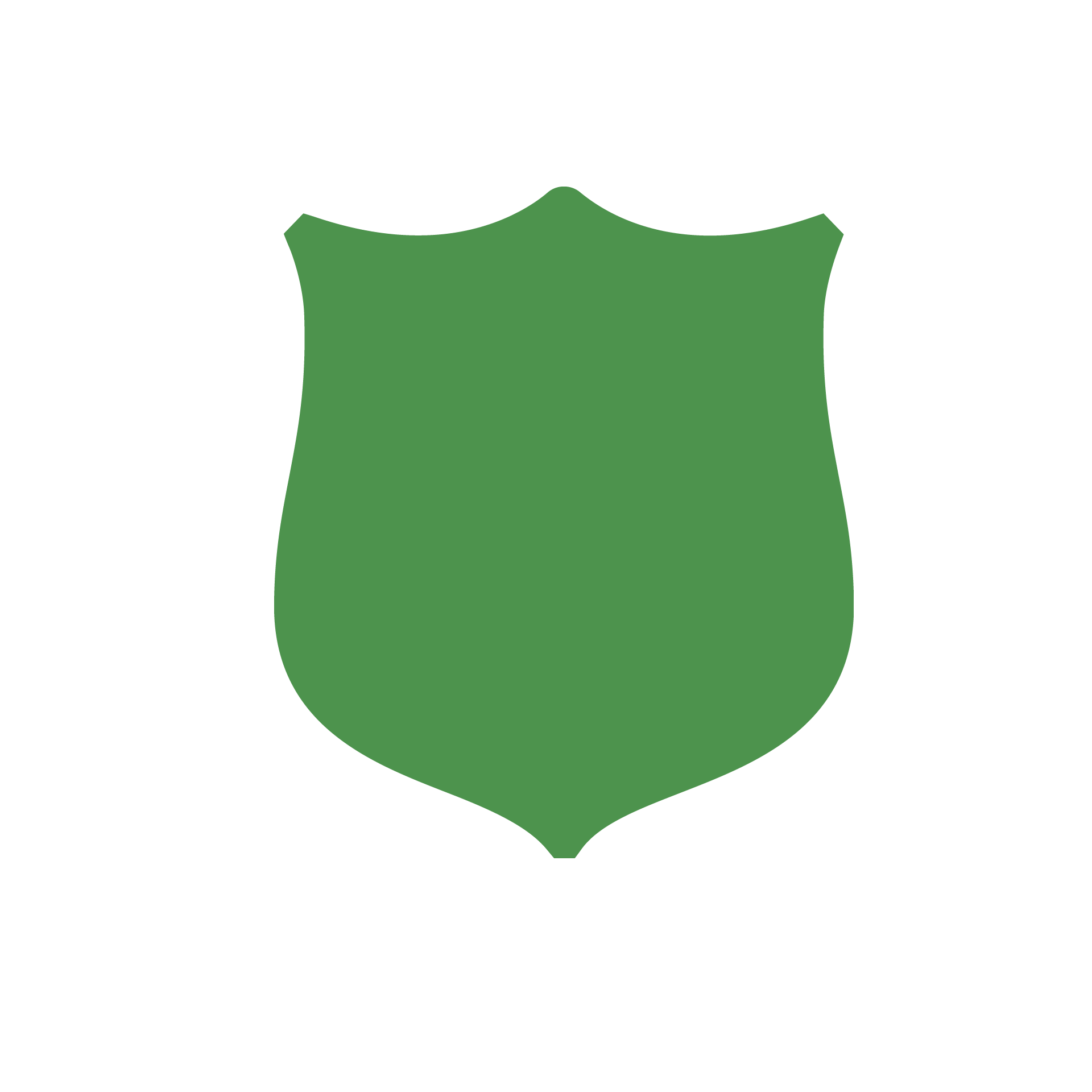 Hva går vår støtte til?

Tilbud om fritidsaktiviteter, utflukter, høytidsfeiringer (som f.eks bursdager) m.m. 
I tillegg til alt dette støtter Norge utviklingen av prosjekt med fokus på utadrettet arbeid, der man vil styrke familier og lokalsamfunn sin kunnskap og evne til å ivareta barn med funksjonsnedsettelser – samt jobbe inn mot skoler for å sikre skoler som inkluderer og tilrettelegger for at alle skal kunne delta i undervisning og skolehverdag.
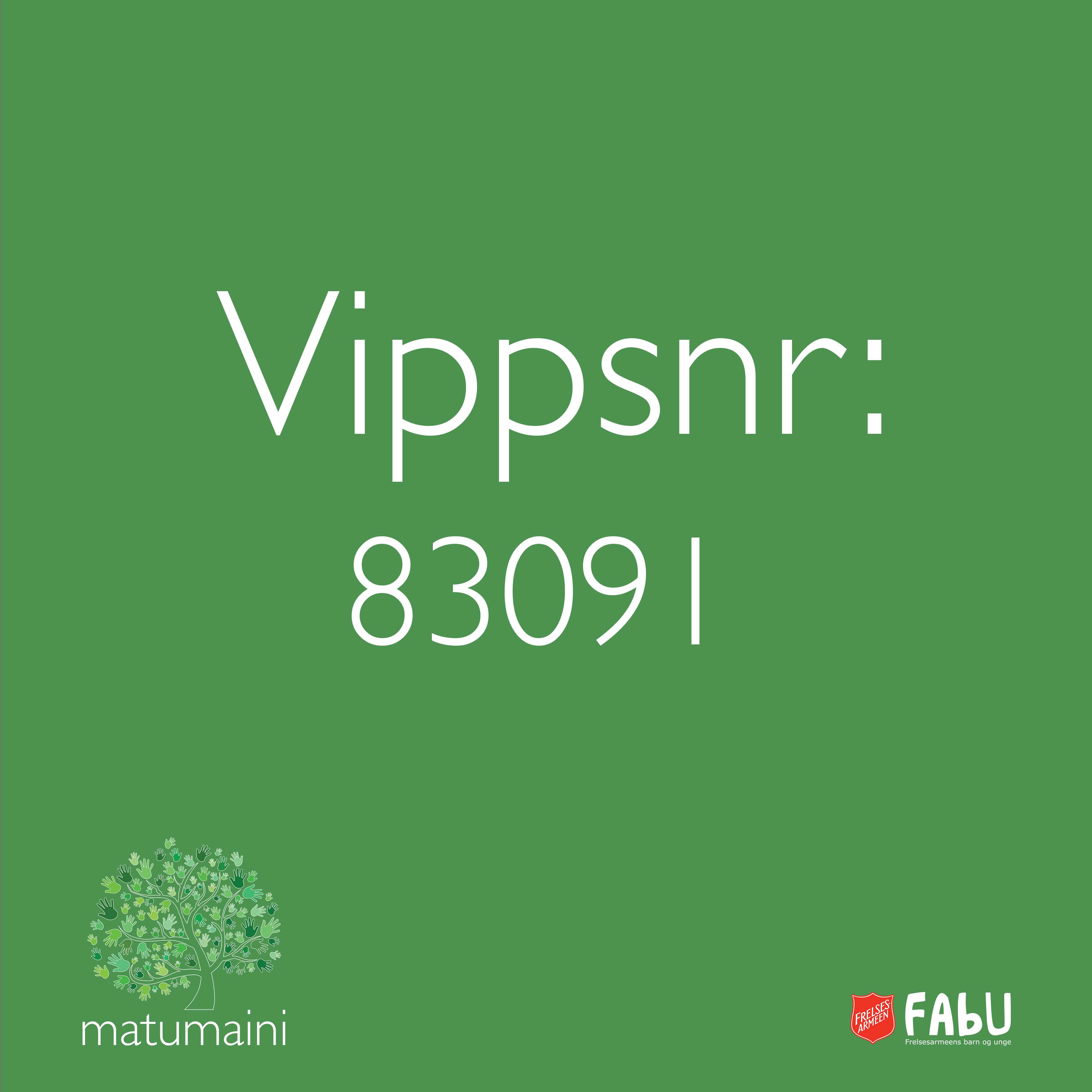